Unregistered Distributed Generation Report:
2021 Q3 Update

Resource Adequacy
Fred Khodabakhsh,
11/3/2021
2021 Q3 Unregistered Distributed Generation Report
Totals may not match the sum of their columns/rows due to rounding
2
[Speaker Notes: Competitive vs. NOIE breakdown:
Competitive: 654 MW
NOIE: 574 MW

NOIE data is submitted through surveys. Competitive TDSP data is submitted through load profile codes.]
2021 Q2 → Q3 Change
Totals may not match the sum of their columns/rows due to rounding
3
[Speaker Notes: - Negative number reflect a windmill retirement]
Unregistered DG Growth: 2016-Q2* to 2021-Q3
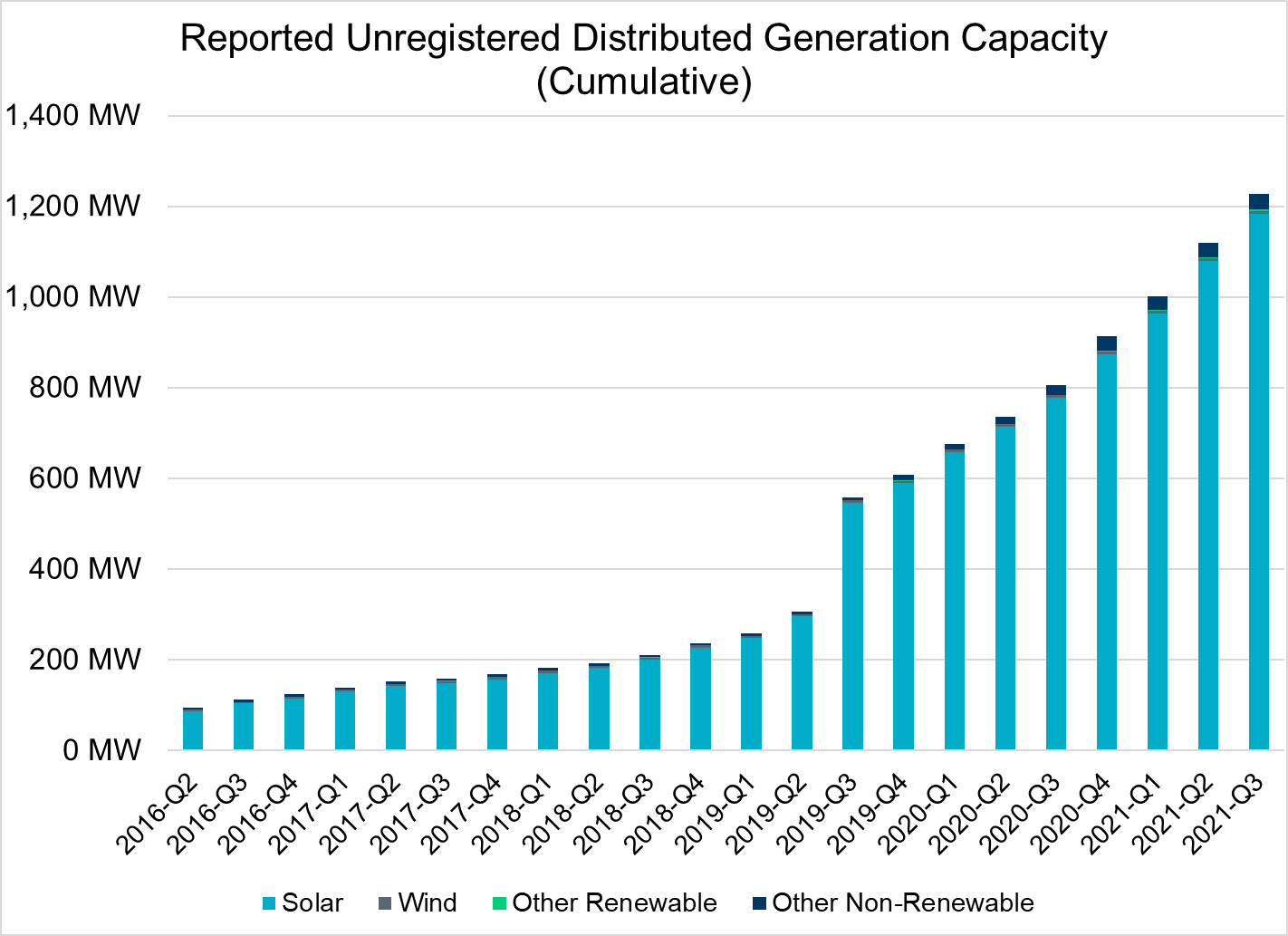 Large increase due to reporting requirement  change**
* 2016-Q2 was the first report published after implementation of report changes per NPRR794/COPMGR044
** 2019-Q3 was the first report published after implementation of report changes per NPRR891
4